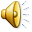 AntarcticaThe Last Continent
Copyright: Material on these pages is copyright Paul Ward / CoolAntarctica.com or reproduced with permission from other copyright owners. It may be downloaded and printed for personal reference or public performance in an educational establishment as long as it is not for direct or indirect commercial use. It may be altered or modified, but not made publically available or transmitted to others in original or modified form without the written permission of Paul Ward / CoolAntarctica.com. If you try to sell any part of this, terrible things will happen.

This copyright notice must appear wherever this material is used, the only exception is by students as part of notes or work produced as long as it is not made available online. Any queries please email
Antarctica covers the South Pole
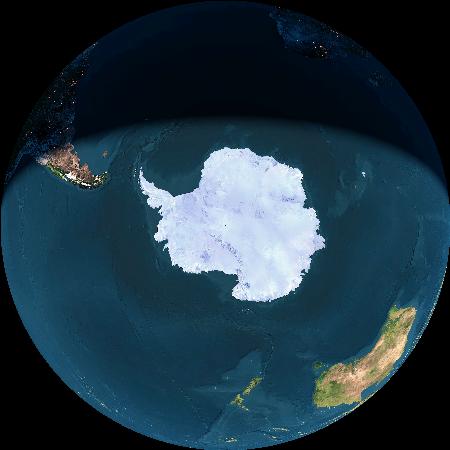 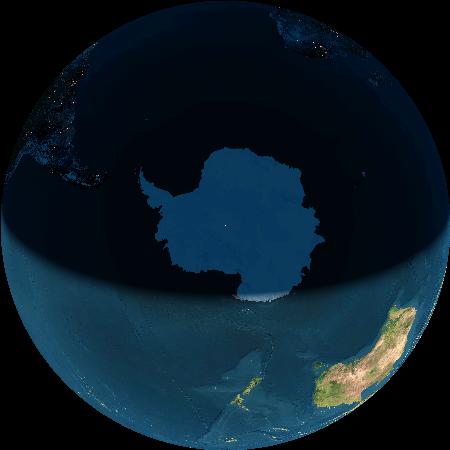 Africa
South America
South Pole X
X
Australia and NZ
Midnight at the pole 21st June
Midnight at the pole 21st December
The Living Earth, Inc. copyright 2006
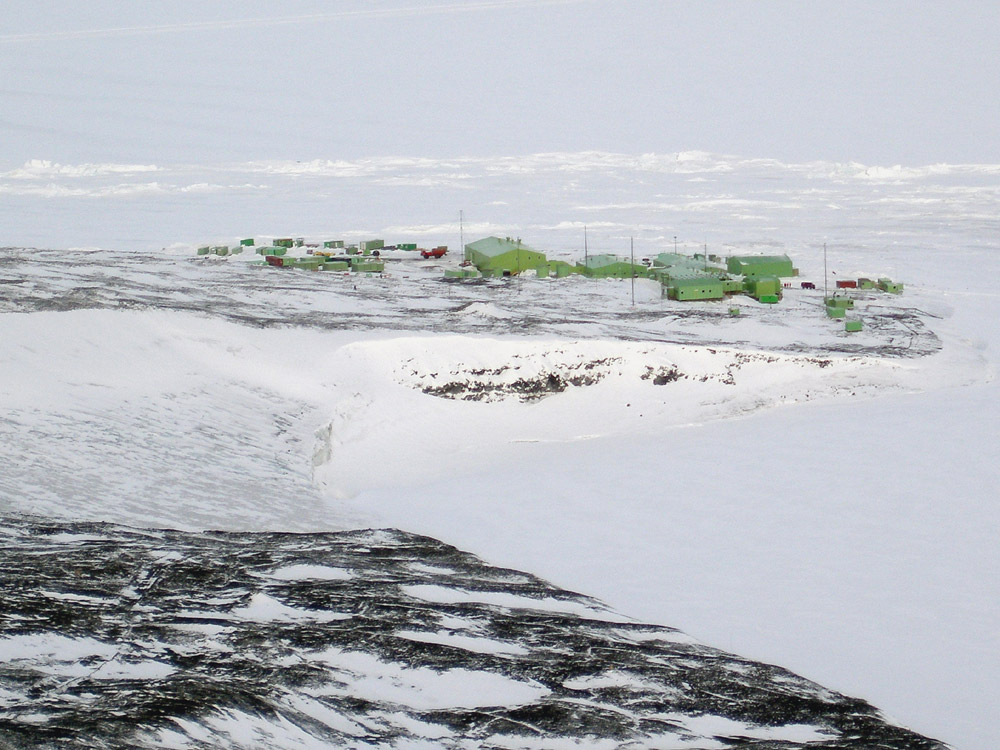 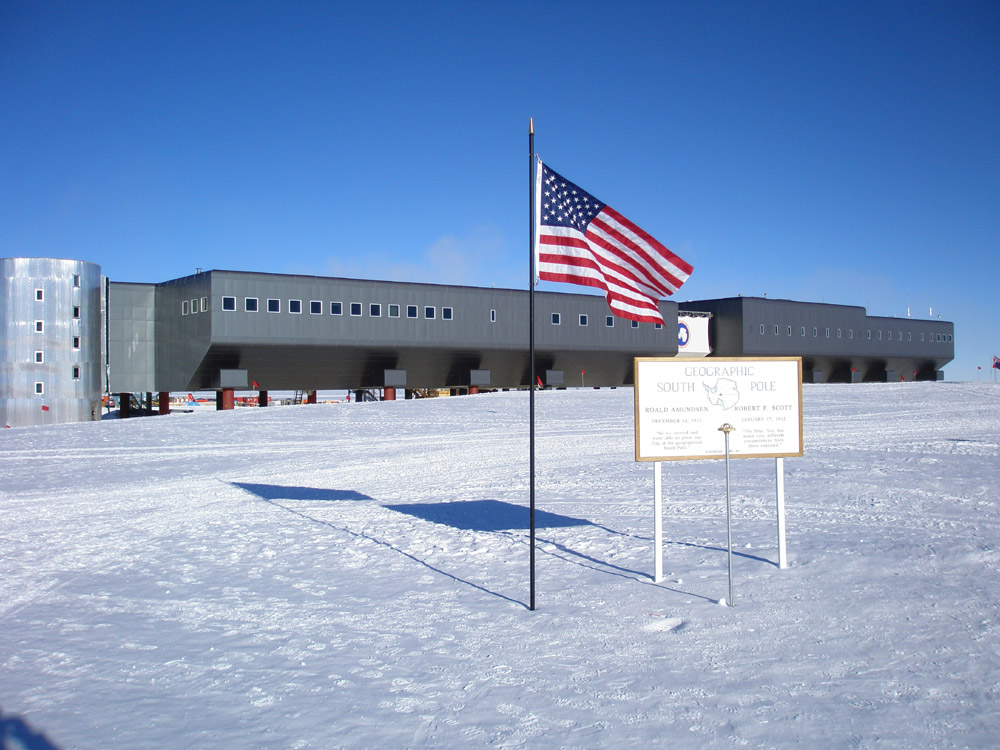 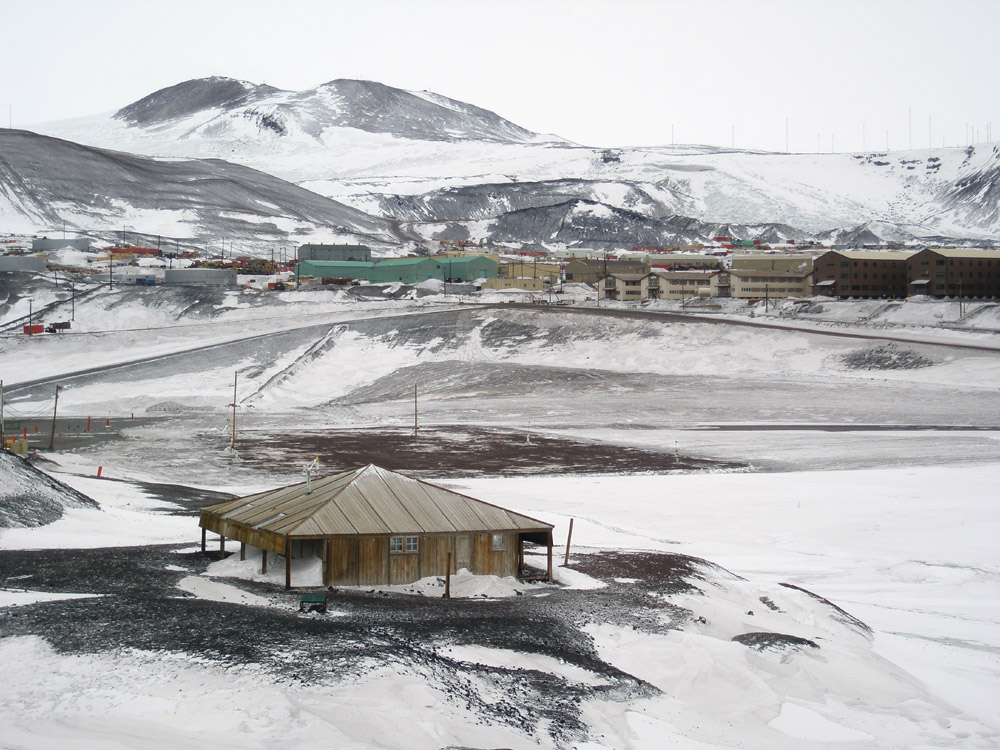 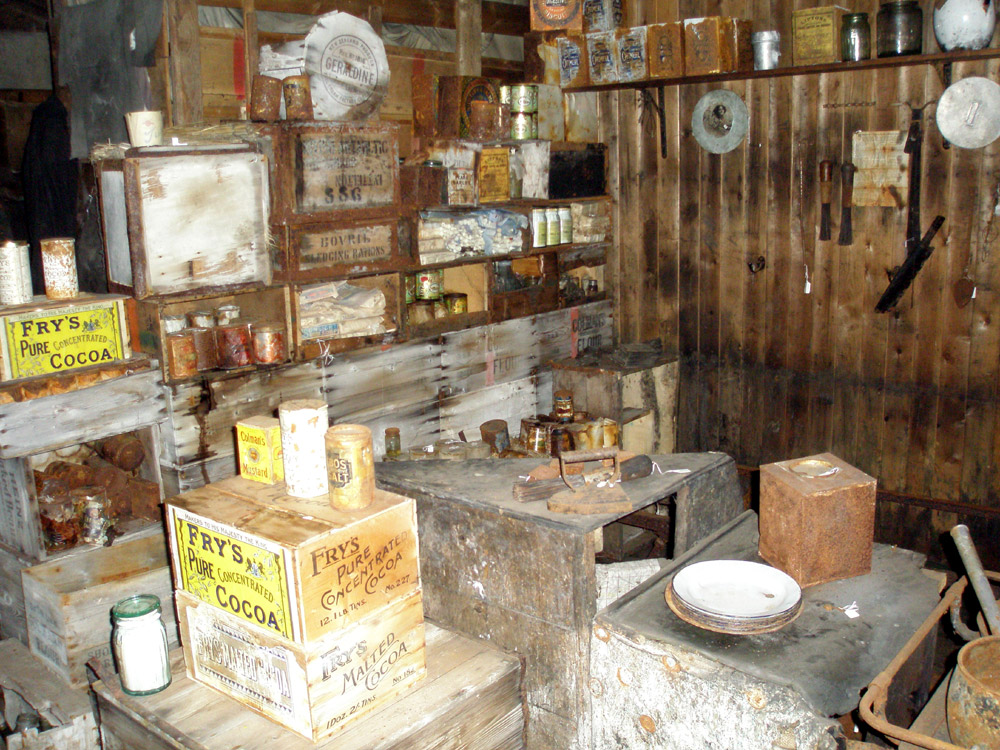 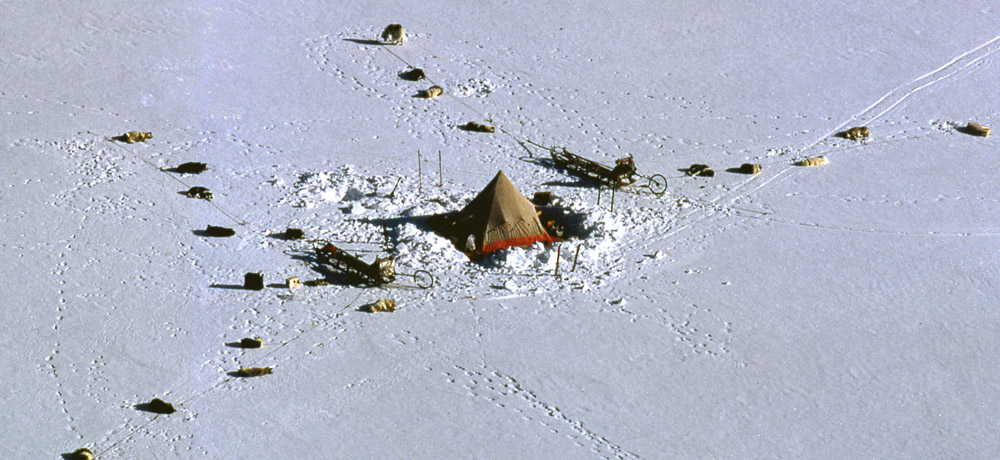 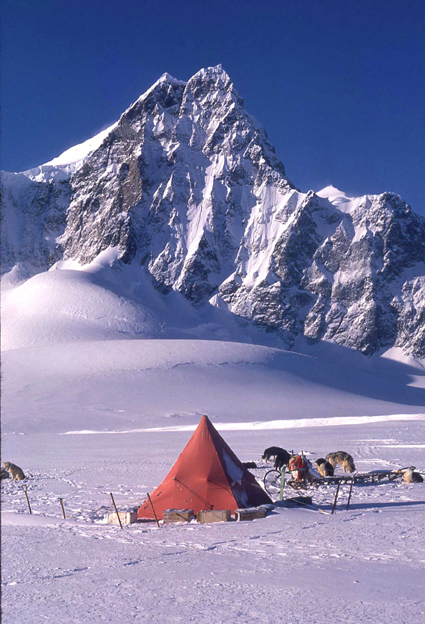 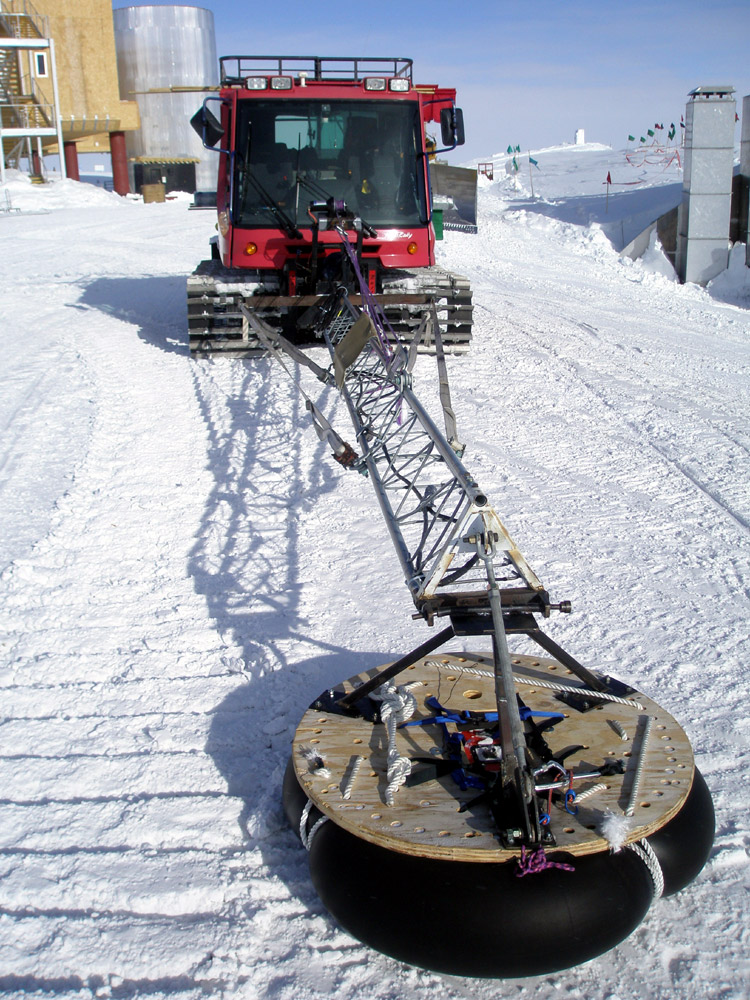 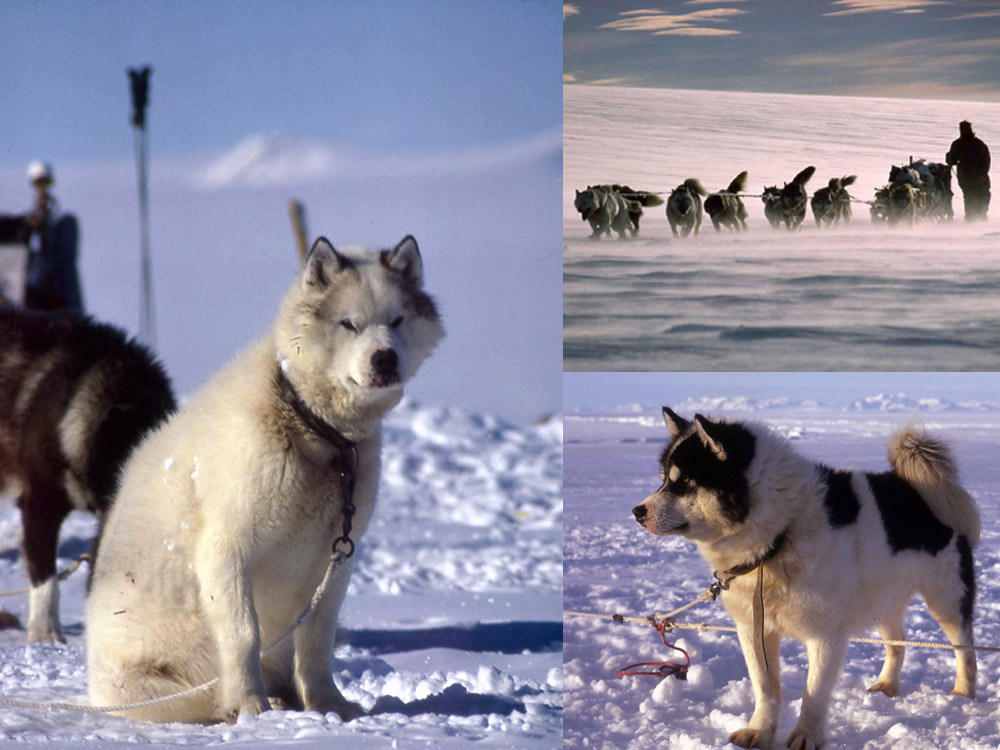 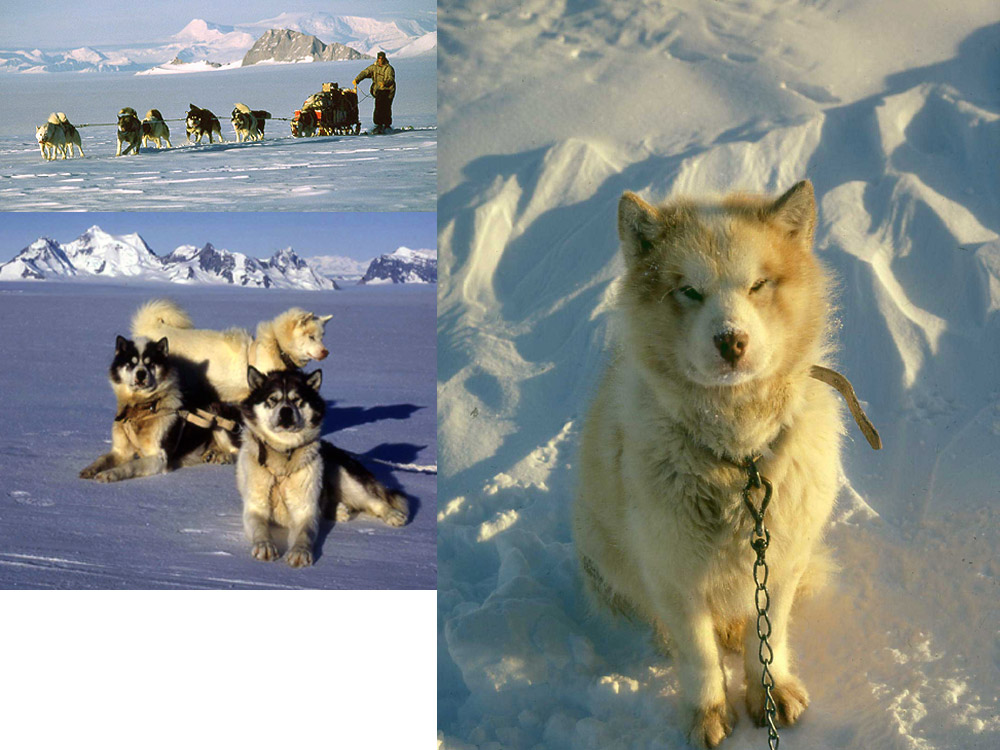 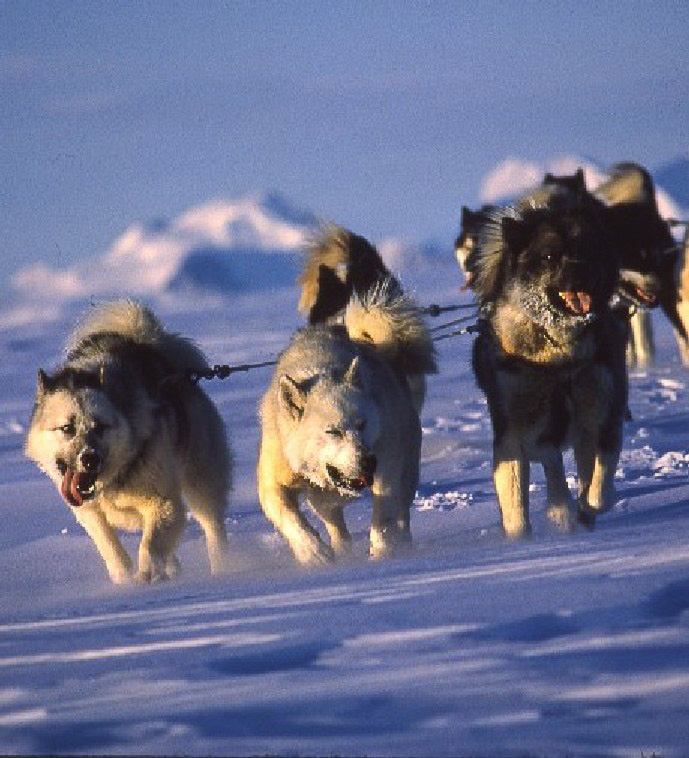 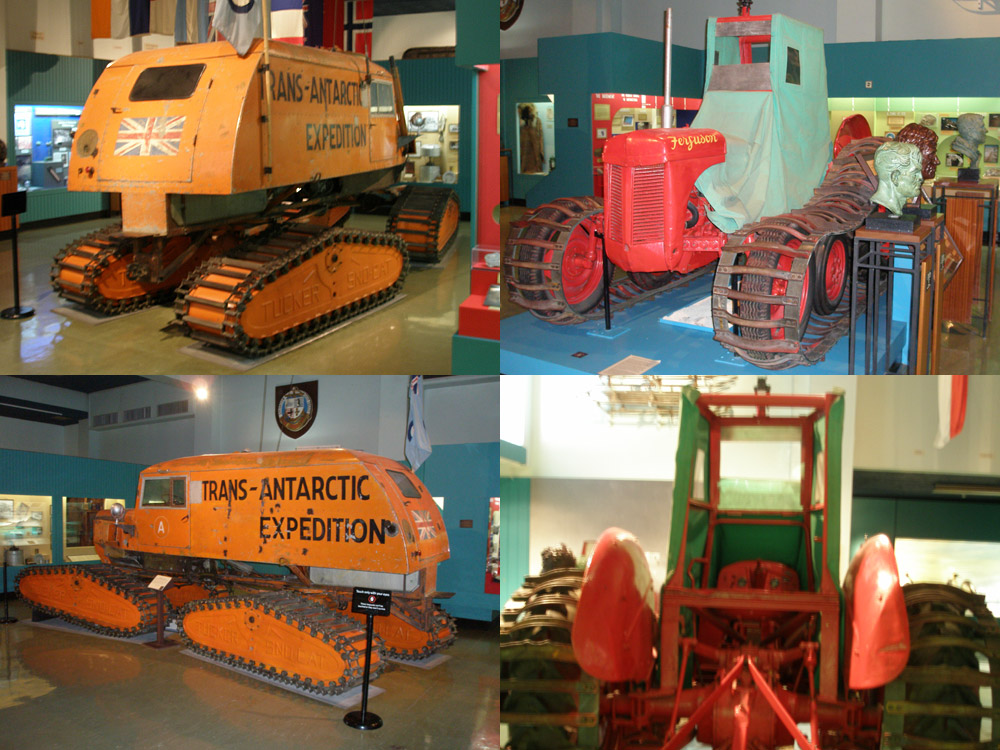 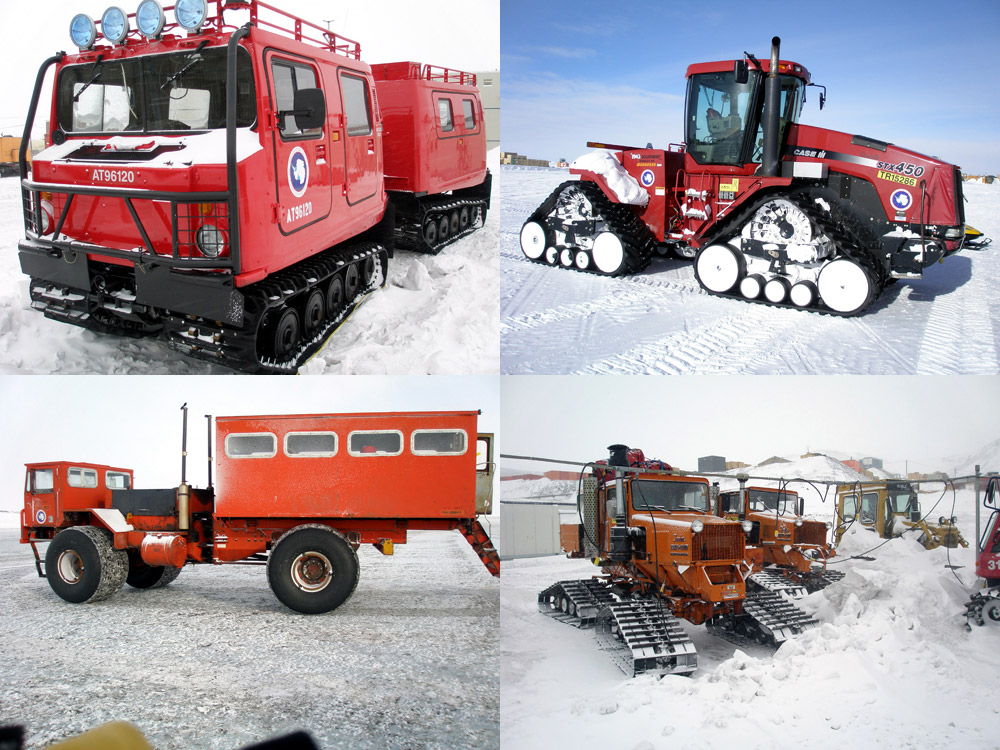 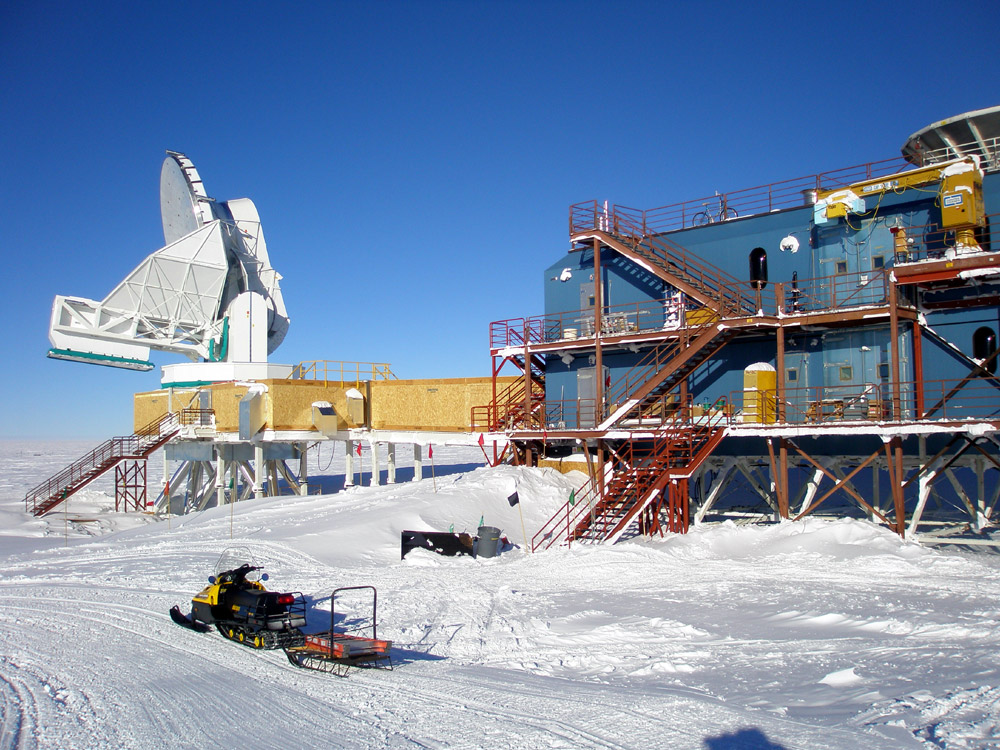 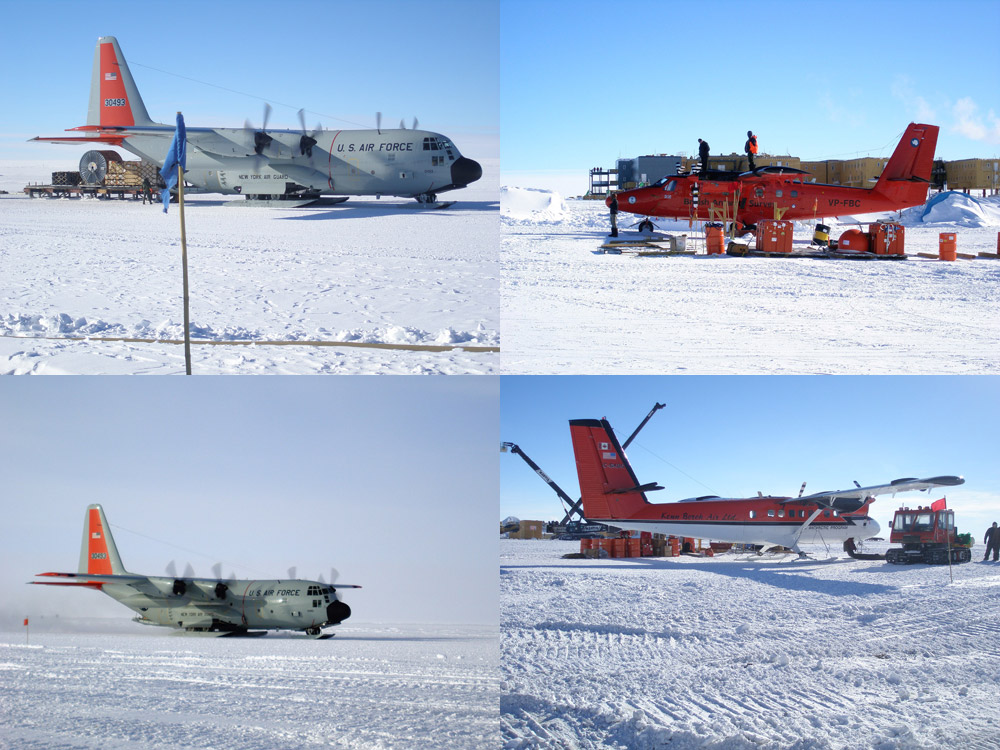 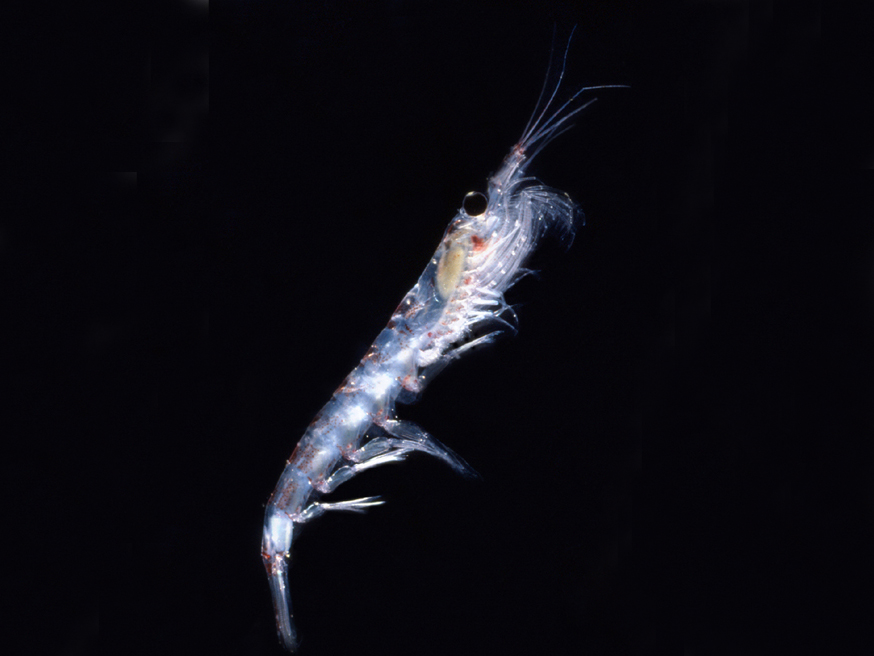